Course name here
In the message bar, click Enable Editing,
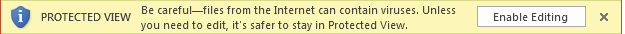 then press F5 or click Slide Show > From Beginning to start the course.
If the videos in this course don’t play, you may need to download QuickTime or just switch to PowerPoint 2013.
j
Create your first Word 2013 document
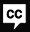 Closed captions
Press F5 to start, Esc to stop
1/5 videos
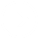 4:06
1:45
3:03
3:05
2:58
Help
Get started
Save and print
Insert things
Headers
Feedback
Summary
Add formatting
Create your first Word 2013 document
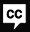 Closed captions
Press F5 to start, Esc to stop
2/5 videos
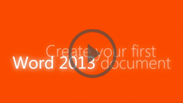 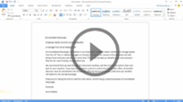 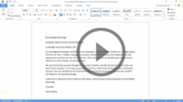 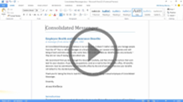 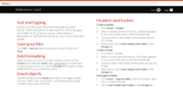 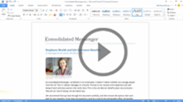 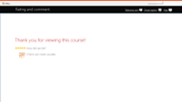 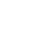 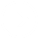 4:06
1:45
3:03
3:05
2:58
Help
Get started
Save and print
Insert things
Headers
Feedback
Summary
Add formatting
Create your first Word 2013 document
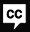 Closed captions
Press F5 to start, Esc to stop
3/5 videos
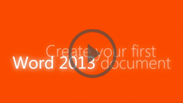 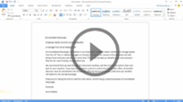 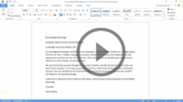 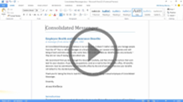 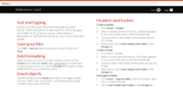 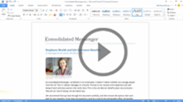 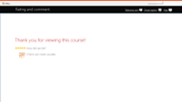 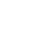 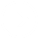 4:06
1:45
3:03
3:05
2:58
Help
Get started
Save and print
Insert things
Headers
Feedback
Summary
Add formatting
Create your first Word 2013 document
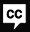 Closed captions
Press F5 to start, Esc to stop
4/5 videos
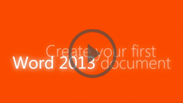 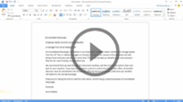 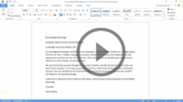 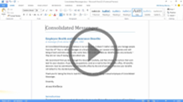 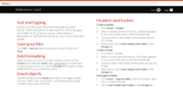 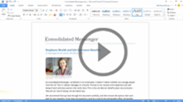 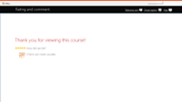 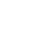 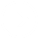 4:06
1:45
3:03
3:05
2:58
Help
Get started
Save and print
Insert things
Headers
Feedback
Summary
Add formatting
Create your first Word 2013 document
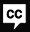 Closed captions
Press F5 to start, Esc to stop
5/5 videos
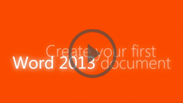 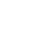 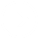 4:06
1:45
3:03
3:05
2:58
Help
Get started
Save and print
Insert things
Headers
Feedback
Summary
Add formatting
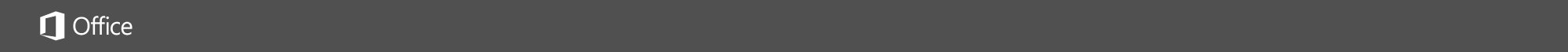 Help
Course summary—Create your first Word 2013 document
Course summary
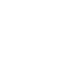 Start using Word
Your first step in creating a document in Word 2013 is to choose whether to start from a blank document or to let a template do much of the work for you.

Save your document 
Click File > Save, pick or browse to a folder, type a name for your presentation in the File name box, and click Save. And save your work as you go - hit Ctrl+S often. To print, click the File tab and then click Print.

Add some formatting
In general, the best and easiest way to format text is to use a Style. Styles are easy because you can apply a number of formatting options with one click. 

Insert some things
On the Insert tab, you can add pictures, shapes, SmartArt graphics, tables, and more to take your document to the next level.
Add headers, footers, margins, and more
You can add a lot to your document using the commands and options on two tabs – the Home tab and Insert tab. But what about the others? Let’s look at what you can do on the Design, Page Layout, View, and Header and Footer Tools tabs.
See also
More training courses
Basic tasks in Word 2013
What's new in Word 2013
Press F5 to start, Esc to stop
2
3
4
1
5
6
7
8
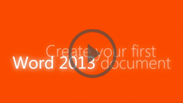 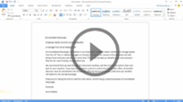 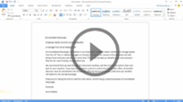 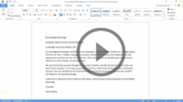 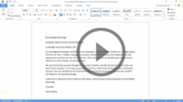 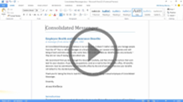 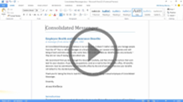 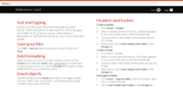 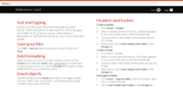 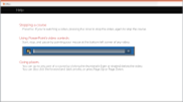 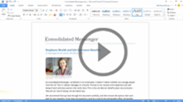 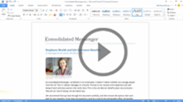 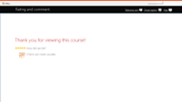 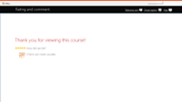 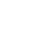 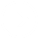 4:06
1:45
3:03
3:05
2:58
Help
Get started
Save and print
Insert things
Headers
Summary
Feedback
Add formatting
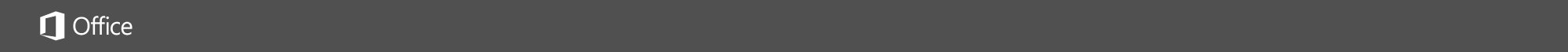 Help
Rating and comments
Course summary
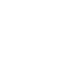 How did we do? Please tell us what you think
Thank you for viewing this course!
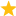 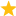 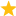 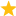 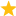 Check out more courses
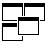 Press F5 to start, Esc to stop
2
3
4
1
5
6
7
8
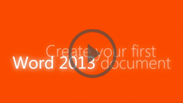 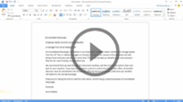 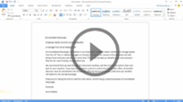 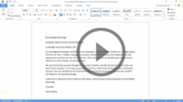 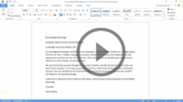 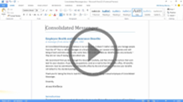 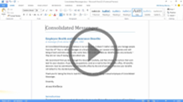 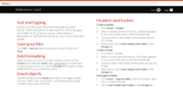 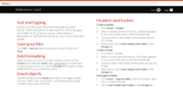 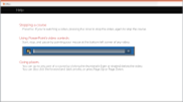 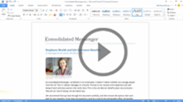 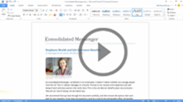 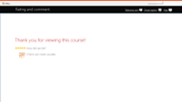 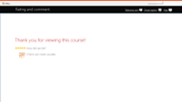 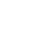 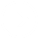 4:06
1:45
3:03
3:05
2:58
Help
Get started
Save and print
Insert things
Headers
Summary
Feedback
Add formatting
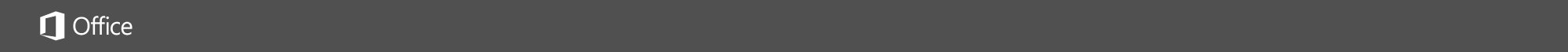 Help
Help
Course summary
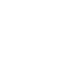 Using PowerPoint’s video controls
Point at the bottom edge of any video to start, stop, pause, or rewind. You drag to rewind.
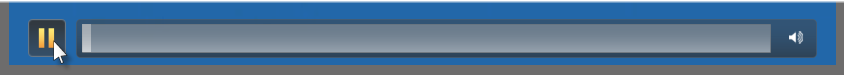 Stopping a course
If you’re viewing online, click your browser’s Back button. If you’re viewing offline, press Esc. If you’re watching a video, press Esc once to stop the video, again to stop the course.
Going places
You can go to any part of a course by clicking the thumbnails (light or shaded) below the video. You can also click the forward and back arrows, or press Page Up or Page Down.
If you download a course and the videos don’t play
Click Enable Editing                     if you see that button. If that doesn’t work, you may have PowerPoint 2007 or earlier. If you do, you need to get the PowerPoint Viewer. If you have PowerPoint 2010, you need the QuickTime player, or you can upgrade to PowerPoint 2013.
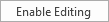 Press F5 to start, Esc to stop
2
3
4
1
5
6
7
8
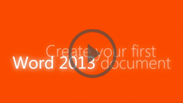 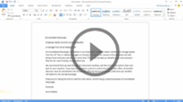 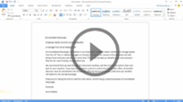 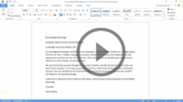 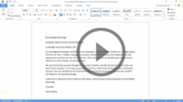 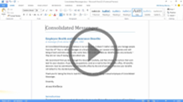 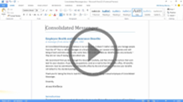 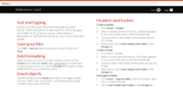 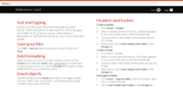 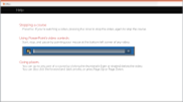 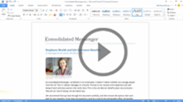 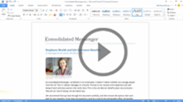 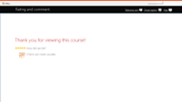 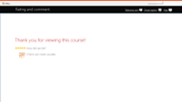 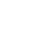 4:06
1:45
3:03
3:05
2:58
Help
Get started
Save and print
Insert things
Headers
Summary
Feedback
Add formatting